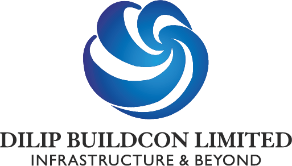 Construction / Architecture / Engineering
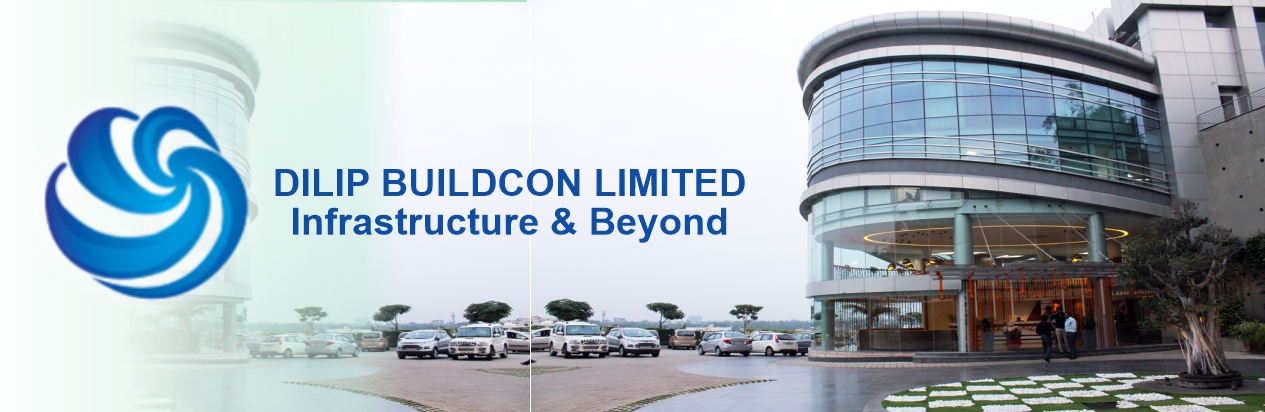 Business challenge
To minimize risk as it ramped up capital-intensive infrastructure projects, Dilip Buildcon targeted tighter control over costs—but siloed ways of working made it difficult to identify efficiencies.
Transformation
Working with IBM®, Dilip Buildcon deployed integrated, standardized workflows, powered by SAP S/4HANA applications running on a managed IBM Cloud™.
“It gives me satisfaction and pride to have realized our dream of bringing technology into what we do best, and also to have partnered with the best global players—IBM and SAP—in this area.”
—Devendra Jain, Executive Director and Chief Executive Officer, Dilip Buildcon Limited
Learn how to unlock the full value of your ERP system on any cloud.
Dilip Buildcon Limited
Fueling India’s growth with integrated, cost-efficient management for major infrastructure projects
Founded in 1987 and headquartered in Bhopal, India, Dilip Buildcon Limited has grown to become the largest builder of roads in the country. With operations in roads and highways, urban development, mining and irrigation, Dilip Buildcon Limited employs more than 35,000 people.
Share this
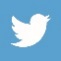 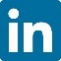 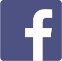 Link
[Speaker Notes: Client Name
Dilip Buildcon Limited

Company Background
Founded in 1987 and headquartered in Bhopal, India, Dilip Buildcon Limited has grown to become the largest builder of roads in the country. With operations in roads and highways, urban development, mining and irrigation, Dilip Buildcon Limited employs more than 35,000 people.

Business challenge
To minimize risk as it ramped up capital-intensive infrastructure projects, Dilip Buildcon targeted tighter control over costs—but siloed ways of working made it difficult to identify efficiencies. 

The benefit
Dilip Buildcon has gained full visibility of its operations, enabling it to unlock USD 7m in annual cost-savings, shrink working capital by five percent, and lay the foundation for continued growth.

Pull Quote
“It gives me satisfaction and pride to have realized our dream of bringing technology into what we do best, and also to have partnered with the best global players—IBM and SAP—in this area.”
—Devendra Jain, Executive Director and Chief Executive Officer, Dilip Buildcon Limited

Case study Link
https://www.ibm.com/case-studies/dilip-buildcon-limited-ibm-services-sap]